جامعة محمد لمين دباغين سطيف2
قسم علم النفس وعلوم التربية.
السنة الأولى ماستر/إرشاد



د. صالح عتوته.
السنة الجامعية:2022/2023
محاضرات في: تقييم وتقويم البرامج الإرشادية.
دواعي الحاجة إلى البرامج الإرشادية
الفترات الانتقالية في حياة الفرد
التغيرات الأسرية
التغيرات في مجال التعليم
التغيرات التي طرأت في مجال العمل.
التغيرات في مجال التقدم العلمي والتكنولوجي.
أحداث الحياة الضاغطة
الزيادة السكانية
القلق من الفوضى والمجهول
يشير الباحثون في مجال الإرشاد أن تحديد مفهوم البرامج الإرشادية ينطلق من طرح مجموعة من التساؤلات أو الإستفسارات التي يتعين الإجابة عليها لنجاح البرنامج في تحقيق أهدافه، وأهم هذه التساؤلات هي:
يفيد التحديد الدقيق للمجتمع المستهدف.
لمن؟
لماذا؟
يتضمن بعد فلسفي يستند إليه البرنامج، وبعد أخر هو تحديد الأهداف الإجرائية.
يتضمن تحديد الممارسات والأنشطة التي تقدم للمستفيد من البرنامج.
ماذا؟
يفيد في تحديد الإستراتيجيات والأساليب التي يستخدمها المرشد أثناء التدخل الإرشادي
كيف؟
فتوضح الفترة الزمنية لتطبيق البرنامج، وعدد الجلسات، والوقت المخصص لكل جلسة.
متى؟
فيفيد في توضيح المكان الذي سوف يطبق فيه البرنامج الإرشادي.
أين؟
إذن، عند بناء أي برنامج إرشادي يجب أن نأخذ في عين الاعتبار رسالة البرنامج، وفلسفته، والمبادئ العامة الموجهة للبرنامج.
رسالة البرنامج: وهي المنطلق والقاعدة والأساس، بحيث توضح طبيعة البرنامج، وأهدافه، والأرضية التي ينطلق منها، بحيث تزودنا بالرؤى وتوجه البرنامج نحو تحقيق أهدافه.
فلسفة البرنامج: وتمثل هذه الفلسفات الأطر الفكرية العامة التي توجه العملية الإرشادية
المبادئ العامة: وتوضح أ÷مية البرنامج الإرشادي والمقومات التي يبنى في ضوءها، مثال: كأن يزود المسترشد بمهارات النجاح. أو أنه تكميلي للبرنامج التعليمي. أو أن نمائي في طبيعته.....إلخ.
تعريف البرنامج الإرشادي
يعرف البرنامج بشكل عام، بأنه: مجموعة من الخبرات التربوية والمفاهيم والمهارات يتم تنظيمها في إطار من الوحدات المتكاملة والشاملة لجميع الأنشطة.
يذكر زهران(زهران،1977،513) أن البرنامج الإرشادي هو: برنامج مخطط ومنظم في ضوء أسس علمية لتقديم الخدمات الإرشادية المباشرة والغير المباشرة فرديا وجماعيا لجميع من تضمهم المؤسسة(المدرسة مثلا)، بهدف مساعدتهم على تحقيق النمو السوي والقيام بالاختيار الواعي المتعقل ولتحقيق التوافق النفسي داخل المؤسسة وخارجها. وعليه فإن هدف التدخل الإرشادي هو تنمية شخصية المتمدرس من خلال تقديم يد العون بشكل فردي أو جماعي للمسترشدين ومساعدتهم على تحقيق الذات الأكاديمية والتفوق داخل المدرسة، وتأكيد الذات الإجتماعية من خلال النجاح في الحياة العملية.
كما يعرف العاسمي البرامج الإرشادية (العاسمي،2012،27)، بأنها: عبارة عن مجموعة الإستراتيجيات الإرشادية المباشرة وغير المباشرة المخططة والمنظمة على أسس علمية تقدّم بطريقة بناءة من قبل مختصين في مجال الإرشاد النفسي للأفراد المسترشدين الذين يعانون من مشكلات أكاديمية أو نفسية أو اجتماعية في مكان وزمان محدد، بهدف مساعدتهم في التعرف على مشكلاتهم وحاجاتهم، وتنمية إمكاناتهم وقدراتهم إزاء ما يواجهونه من صعوبات أو مشكلات، ومساعدتهم أيضا على اتخاذ القرارات السليمة في حياتهم، وتحقيق النمو السوي والتوافق النفسي لهم في أثناء تفاعلهم مع مواقف الحياة الضاغطة بشكل بناء. فهدف التدخل الإرشادي هو مساعدة الأفراد في التخلص من المشكلات المختلفة من خلال التّعرف على حاجاتهم، ومن ثمة مساعدتهم على اكتساب المهارات الحياتية المختلفة وتبصيرهم بكيفية إدارة ضغوطات الحياة.
الملاحظ من خلال التعريفين أن البرنامج الإرشادي يركز على مجموعة من النقاط المشتركة وهي:
أنه علمي: يستند إلى منهجية علمية، ونظرية نفسية من نظريات الإرشاد والعلاج النفسي أثناء إعداده
التخطيط: ويبدأ من اللحظة الأولى لهيكلته، وفق خطوات رئيسية هي(تحديد المشكلة، وتعريفها إجرائيا، وتشخيصها، ووضع الأهداف، وتنفيذ البرنامج وتقويمه)
يتمتع بقدر من التنظيم والتنسيق: أي التنظيم في إعداده، وتنفيذه، وتقييمه.
يقوم بإعداده فريق عمل: متكون من خبراء لديهم الخبرة في مجال تقديم الخدمات النفسية.
يقدم للمسترشدين بأساليب متنوعة: قد يكون مباشرا، أو قد يكون غير مباشر، وقد يكون مع حالات فردية، وقد يكون مع حالات جماعية.
يستخدم لتنفيذ البرنامج فنيات متعددة: كالتعزيز، والمناقشة، والمحاضرة، وحل المشكلات، والنمذجة، والتعاقد، والعصف الذهني.....إلخ.
تحديد مكان تطبيق البرنامج الإرشادي والمدة الزمنية لتنفيذه.
بناء البرامج الإرشادية
الأسس العامة: وتعني ثبات السلوك الإنساني نسبيا وإمكانية التنبؤ به وقابليته للتعديل
الأسس العامة لبناء برامج التوجيه والإرشاد 
النفسي.
الأسس النفسية والتربوية: يجب الأخذ بمبدأ الفروق الفردية في النمو العقلي والجسمي والاجتماعي.
الأسس الاجتماعية: بمعنى أن السلوك الإنساني فردي- اجتماعي.
الأسس الفسيولوجية: على المرشد أن يدرك تمام الإدراك العلاقة الوثيقة بين النفس والجسد.
الأسس الأكاديمية: تتعلق بالمحتوى التعليمي واختيار المحتوى بما يتفق مع طبيعة المتعلم.
الأسس الفلسفية: عملية الإرشاد يجب أن تقوم على أساس فهم كامل لطبيعة الإنسان.
أهمية البرامج الإرشادية
إن تخطيط البرامج الإرشادية يعد الدليل الموّجه لكل من المرشد والمسترشد وينبغي على الطرفين أن يتفقا على الخطة الإرشادية قبل تنفيذها.
تعد الخطة الإرشادية مهمة للتعرف على مدى ما تحقق من الأهداف المتفق عليها.
تعد الخطة الإرشادية مفيدة للمرشد والمسترشد وذلك لتبيان جدواها بعد الانتهاء من تطبيقها ومعرفة الأثر الذي أحدثته.
تكمن أهمية البرامج كذلك في حل المشكلات في مهدها قبل أن تتفاقم وتزداد حدتها.
تيسر البرامج الإرشادية السلوك الإيجابي للفرد وتحقق الأهداف البناءة لديه وتعمل على تقدمه.
تشمل الخدمات المقدمة في الإرشاد، تثمين المعلومات، وتنمية المهارات، وزيادة الوعي لدى المسترشد.
أهداف البرامج الإرشادية
تتباين الأهداف بتباين المشكلات والمراحل العمرية، وديمومتها، وشدتها، فأهداف البرامج التي تقدم خدمات تربوية غير أهداف البرامج التي تقدم خدمات مهنية، وأهداف البرامج التي تقدم لأشخاص يعانون من مشكلات بسيطة غير أهداف البرامج التي تقدم لأشخاص يعانون من مشكلات حادة وشديدة الخطورة،،،،إلخ ، وعموما تسعى البرامج الإرشادية لتحقيق الأهداف التالية:
تحقيق الصحة النفسية: من خلال تغيير الشخصية التي تعاني من الكف وردها إلى شخصية فاعلة وذات كفاءة.
تحقيق الذات: ويعني تحقيق الفرد أقصى درجة ممكنة تسمح بها قدراته وليس بطريقة الكل أو لا شيء.
تحقيق التوافق: من خلال التواصل والتفاعل الجيد، وتحقيق التوافق مع المرشد والمهنة
تحسين العملية التعليمية التعلمية
فوائد وأهمية البرامج الإرشادية
تتجلى الأهمية من تصميم البرامج الإرشادية في الأتي:
إن تخطيط البرامج الإرشادية يعد الدليل الموجه لكل من المرشد والمسترشد، وينبغي على الطرفين أن يتفقا على الخطة الإرشادية قبل تنفيذها
تعد الخطة الإرشادية مهمة في التعرف على مدى ما تحقق من الأهداف المتفق عليها
تعد الخطة مفيدة للمرشد وذلك لتبيان جدواها بعد الانتهاء من تطبيقها ومعرفة الأثر الذي أحدثته.
تكمن أهمية البرامج كذلك في حل المشكلات في مهدها حتى لا تتفاقم وتزداد حدتها.
تيسر البرامج الإرشادية السلوك الإيجابي للفرد الذي يحقق الأهداف البناءة للفرد والتي تعمل على تقدمه.
تشمل الخدمات المقدمة في الإرشاد، المعلومات، وتعليم المهارات وزيادة الوعي لدى الفرد.
أهم خصائص وسمات البرامج الإرشادية المدرسية
التنظيم والتخطيط: يجب أن يكون البرنامج الإرشادي منظم ومخطط، والذي يتضمن تغطية عناصر البرنامج الإرشادي.
المرونة:أن تتوافر المرونة الكافية في إدارة برامج الإرشاد بحيث تستطيع تلبية المتغيرات التي تطرأ على حاجات الفرد.
الشمول: أي أن الشمولية في البرنامج تعني أن يقف البرنامج عند جميع الأبعاد التي تتضمنها المشكلة الإجتماعية والنفسية والإنفعالية.
الموضوعية: ترتبط بالإطار المرجعي الذي يستند إليه المرشد لحل المشكلة، إلى جانب الأدوات التقييم، الفنيات الإرشادية المستخدمة.
الدقة وسهولة التطبيق: أن يكون البرنامج دقيق في تحديد أهدافه وسيره وتفسيره للنتائج، وأن تكون إجراءاته سهلة.
إمكانية التعميم: تطبيقه إذا توافرت الشروط اللازمة على أفراد يعانون من نفس المشكلة التي يتصدى لها البرنامج.
حول مراحل تصميم البرامج الإرشادية المدرسية
التنظيم
التخطيط
التنفيذ
التقويم
إن تخطيط برامج التوجيه والإرشاد التي يتم إعدادها من قبل مستشاري التوجيه المدرسي والمهني يتم بناءً على تحليل حاجات المتعلم (Learner’s Needs Analysis) بحيث يحتاج المستشار إلى إجراء تحليل الحاجات ثم في خطوة ثانية يعمل على تقدير هذه الحاجات (Assessment Needs). كما يمكن أن تساعد المعلومات التي تم جمعها من خطوة تحليل الحاجات المستشارين في تحديد حاجات الطلاب، حيث تعتبر نتائج تقييم الحاجة كأساس لتطوير برامج التوجيه والإرشاد الشاملة، وعليه فإن تنفيذ برنامج التوجيه والإرشاد تقوم على التخطيط الجيد لهذه البرامج
التخطيط
وبذلك تتميز مرحلة التخطيط برصد مشكلات الطلاب، وتحليل ظروف المدرسة، وتحديد الأهداف، وفهم واختيار المواد وتحديد الزمان والمكان، وتحديد المرافق، واختيار فلسفة البرنامج، وتحديد نوع الإرشاد فرديا كان أم جماعيا، مع توضيح المبادئ العامة التي سوف يقوم عليها البرنامج الإرشادي، وتحديد نوع التصميم التجريبي، وأن يصاحب ذلك تحديد الميزانية التي من المتوقع أن تدعم تنفيذ البرنامج مع العلم بمقدار الأموال التي تخصصها المدارس لدعم أداء برنامج التوجيه الإرشادي. فهو أشبه بدراسة جدوى.
تقدير الحاجات: مفتاح برامج الإرشاد المدرسي الناجحة والهادفة:
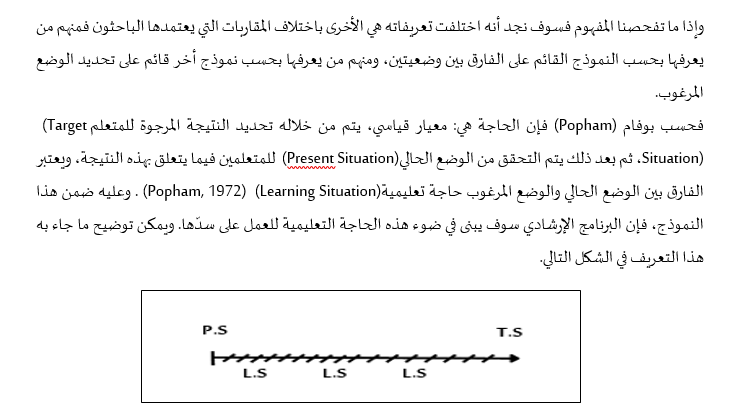 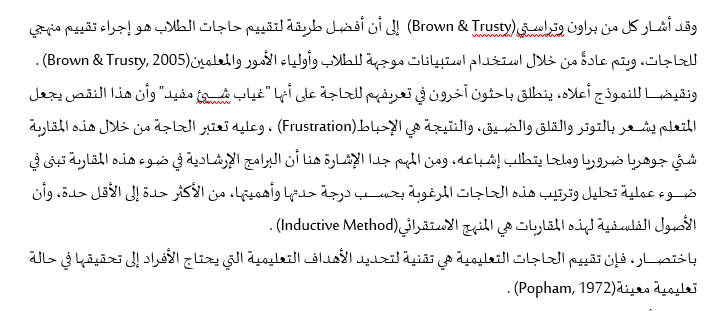 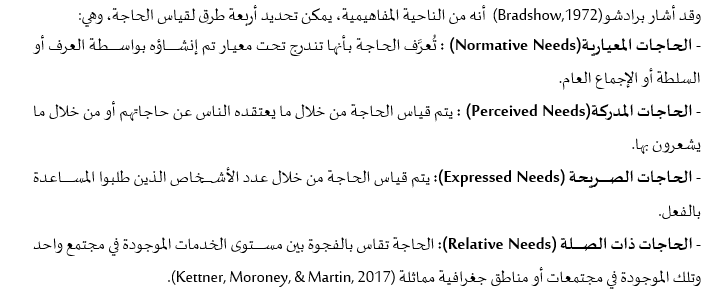 تحديد أهداف ومواضيع الجلسات الإرشادية
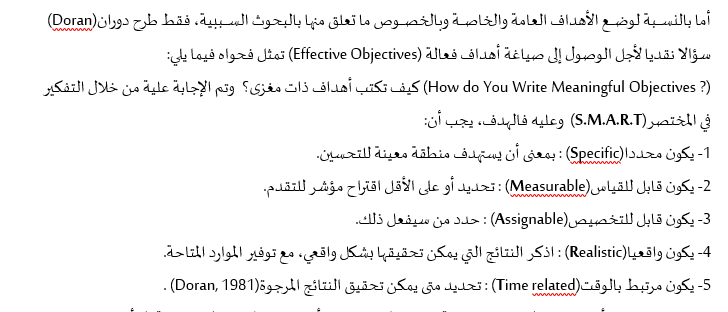 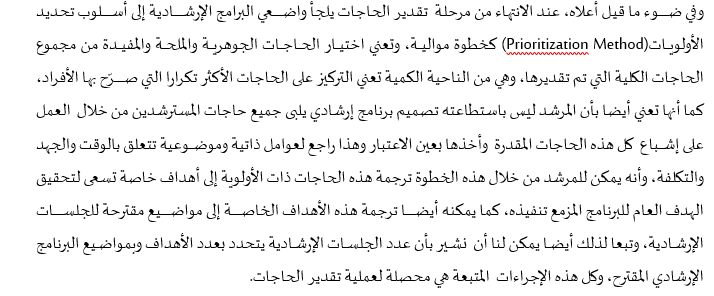 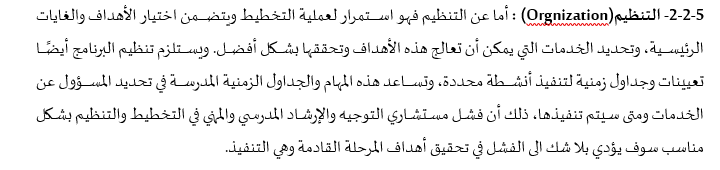 التنظيم
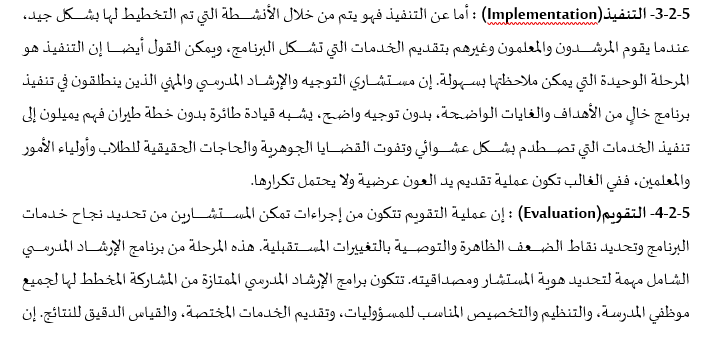 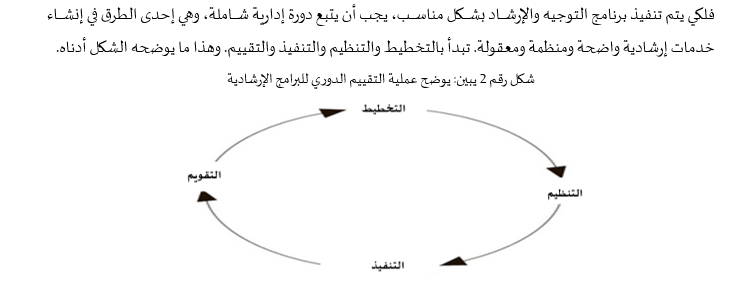 النماذج المحلية والعالمية لبناء البرامج الإرشادية المدرسية.
01
لقد وضعت نماذج متعددة لبناء البرنامج الإرشادي، تلك النماذج وإن اختلفت في عدد مراحلها, إلا أنها تتشابه في مضمونها, ومن تلك النماذج:
ويلاحظ على هذا النموذج إغفاله لتقييم البرنامج كأحد الخطوات الهامة، في إعداد وبناء البرنامج الإرشادي.
تحليل الموقف أو الحالة
تحديد الأهداف
نموذج عبد المقصود لبناء البرامج الإرشادي(1988)
تصميم البرنامج
تنفيذ البرنامج
02
نموذج بوردرز ودرايري (Borders & Dryru 1992)
في بناء البرامج الإرشادية الشاملة.
اليب الإ
والمقصود بالفلسفة هنا الإطار المرجعي الذي تبناه الباحث لحل المشكلة
دينامية- معرفية- سلوكية- تكاملية...
الفلسفة التي يقوم عليها البرنامج.
يتم تحديد احتياجات الطلاب، وبناء على تلك المعلومات سيتم تحديد الاتجاه الذي يتبعه البرنامج
تحديد حاجات الطلبة
الاستبيانات- المقابلات- السجلات المدرسية...
الوقت والإمكانيات المتوفرة يحتمان العمل
يتم في هذه الخطوة ترتيب الاحتياجات حسب أهميتها.
اختيار الأولويات
يجب أن تكون صياغة الأهداف بناء على الحاجات المحددة والمهمة.
تحديد أهداف البرنامج
الهدف يجب أن يتسم بالوضوح والبساطة.
والمقصود محتويات كل جلسة من ج البرنامج
وهي النشاطات التي يحتويها البرنامج والتي يجب أن تقدم من أجل تحقيق الهدف المحدد.
اختيار الأساليب الإرشادية
أنواع التقويم هي التمهيدي البنائي والنهائي
الغرض من التقويم هو الحصول على المعلومات فيما إذا كان استطاع البرنامج تحقيق أهدافه .
تقويم النتائج
03
للإرشاد المدرسي MSCA برنامج رابطة مونتانا
ويقوم على أربعة مراحل وكل مرحلة لها خطوات إجرائية لنمو وتطور البرنامج ويمكننا توضيحه في الشكل التالي:
تقييم البرامج عملية نقدية مهمة للمرشد النفسي، بحيث تكشف عن مدى فعالية البرنامج و مدى نجاحه أو فشله، و تعطيه تغذية راجعة تخص مستوى ما تحصل عليه المسترشد من فائدة خلال الجلسات الإرشادية. كما أن تقييم البرامج الإرشادية عملية تعاونية جماعية يشترك فيها المسئولون عن تخطيط البرنامج وحتى المستفيدين منه، ويهدف التقييم إلى إصلاح الأخطاء وتلافي أوجه النقص و تقوية نقاط القوة، فالتقييم ليس هدفا بقدر ما يكون وسيلة للتقويم .
تقويم البرامج الإرشادية
ويعد تقويم البرامج الإرشادية ضرورة لا غنى عنه في كافة المجالات؛ فالتقويم يساعد المرشد النفسي على التعرف إلى مدى الحاجة إلى برنامج معين قبل تنفيذه، كما يساعد على التعرف إلى مدى تحقيق الأهداف التي تعد من اجلها.
التقويم هو عملية يقوم بها الفرد أو الجماعة لمعرفة مدى النجاح أو الفشل في تحقيق الأهداف العامة التي يتضمنها العمل، وكذلك نقاط القوة و الضعف به حتى يتمكن تحقيق الأهداف المنشودة بأحسن صورة ممكنة.
تعرف الفرخ وتميم 1999، تقييم البرامج الإرشادية بأنها عملية تقدير القيمة، وعملية نقدية مهمة للكشف عن مدى فاعلية البرنامج، ومدى نجاحه وفشله، ويترك في هذه العملية جميع المعنيين بالبرنامج، وهي عملية مستمرة من أول تخطيط عبر التنفيذ، وأثناء الجلسات والإجراءات وبعدها وحتى المتابعة,
مساعدة المرشد النفسي على التعرف إلى مدى الحاجة إلى برنامج معين قبل تنفيذه.
أهمية تقييم البرامج الإرشادية
التعرف على مدى تحقيق الأهداف التي اعد البرنامج من اجلها.
التعرف على مدى نجاعة البرنامج الإرشادي.
التعرف على النتائج المتوقعة.
إدخال التحسينات اللازمة على البرامج المنفذة
تتمثل أشكال تقييم البرامج الإرشادية في الاتي:
أولا: بناء على القائم بعملية التقييم:
1- تقييم ذاتي: حيث يقوم مرشد خبير بتقييم مرشد مبتدئ بهدف تحسين أدائه بعد تحديد جوانب الضعف في هذا الأداء,
2- تقييم المرشد للأخرين: حيث يقوم مرشد بتقييم عميل بناء على طلب منه لتحديد جوانب الضعف والقوة في أدائه,
3- تقييم المجموعة للفرد: حيث تقوم مجموعة إرشادية خصوصا في الإرشاد الجماعي بتقييم أداء عمل في المجموعة، وهنا يكون التقييم أكثر موضوعية,
أشكال تقييم البرنامج الإرشادي
ثانيا: وفقا للوقت الذي يتم فيه التقييم:
1- التقييم القبلي: حيث تطبق فيه القياسات القبلية لجمع كل المعلومات عن الموقف المطلوب تقييمه,
2- التقييم المستمر: ويتم هذا التقييم أثناء القيام بالعملية الإرشادية للتعرف على مدى التقدم نحو الهدف المطلوب إنجازه,
3-التقييم النهائي: ويتم في نهاية البرنامج للتعرف على ما تم تحقيقه من نتائج على المستوى السلوكي والمعرفي والوجداني,
ملاحظة: التقرير الذاتي للمرشد يعتبر محكا في تقييم فاعلية البرامج الإرشادية بعد التطبيق إلى جانب استخدام المقاييس النفسية,
تحديد فعالية البرنامج الإرشادي
يعبر مصطلح الفعالية في الدراسات التربوية التجريبية عن مدى الأثر الذي يمكن أن تحدثه المعالجة التجريبية باعتبارها متغيرا مستقلا في أحد المتغيرات التابعة
كما تعرف الجمعية الأمريكية لعلم النفس الفعالية بأنها: تقييم مدى نجاح البرنامج في تحقيق أهافه، وتتطلب عملية تحديد اهداف التقييم تحديد الأساليب ومعايير التقييم وعرض النتائج، وتحليل لأثر البرنامج,
مفهوم الدلالة الإحصائية
إن مفهوم الدلالة الإحصائية للنتائج يركز على مدى الثقة التي نوليها لنتائج الفروق أو العلاقات بصرف النظر عن حجم هذه الفروق أو تلك العلاقات، فإذا كان الفرق دالا إحصائيا عند مستوى 0,05 بين مجموعتين، فذلك يشير إلى أن الفرق حقيقي، وأن مجتمع المجموعة الأولى يختلف عن مجتمع المجموعة الثانية، وأننا نثق في هذا الحكم بنسبة  % 95، وهنا نكون بحاجة ماسة إلى ما يسمى الدلالة العملية للتعبير عن مقدار هذا الفرق من حيث كونه صغير، متوسطا، أو مرتفعا,